ΚΟΛΟΣΣΑΙΟ
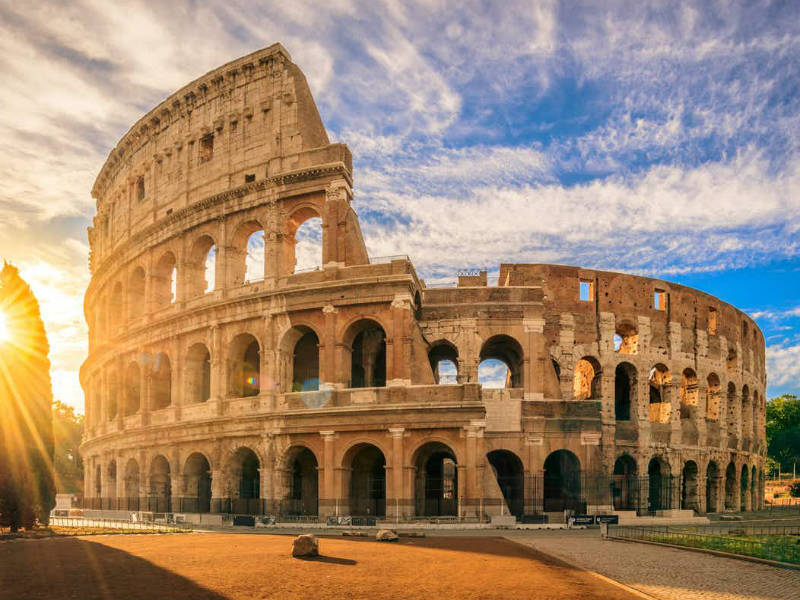 ΠΟΤΕ
ΧΤΙΣΤΗΚΕ;
Το Κολοσσαίο χτίστηκε 72μ.Χ και τελείωσε 80μ.Χ
Πήρε το όνομά του από το κολοσσιαίο άγαλμα του Νέρωνα (Ο Κολοσσός), που βρισκόταν στην τοποθεσία που χτίστηκε.
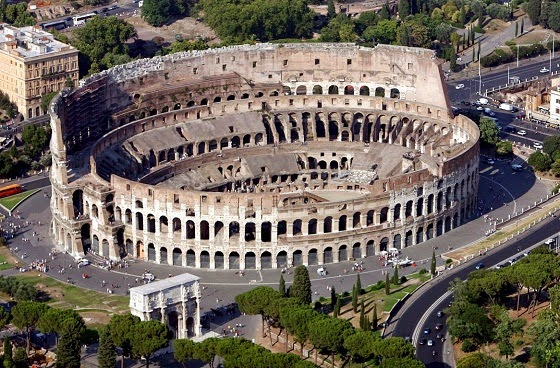 Κάποιοι το λένε αμφιθέατρο Φαβιανών.
ΠΟΥ ΚΑΙ ΓΙΑΤΙ ΧΤΙΣΤΗΚΕ;
Χτίστηκε στη Ρώμη για να βλέπουν οι Ρωμαίοι μονομαχίες και θηριομαχίες.
ΠΟΣΑ ΑΤΟΜΑ ΧΩΡΑΕΙ ΚΑΙ ΠΟΣΟΥΣ ΟΡΟΦΟΥΣ ΕΧΕΙ;
Το Κολοσσαίο χωράει 65 000 θεατές και αποτελείται από 4 ορόφους.
ΠΟΙΕΣ ΚΑΙ ΠΟΣΟ ΕΙΝΑΙ ΟΙ ΔΙΑΣΤΑΣΕΙΣ ΤΟΥ;
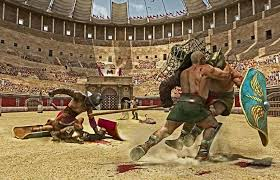 Το αμφιθέατρο έχει σχήμα οβάλ με μήκος 188 μέτρα και πλάτος 156 και το ύψος του αμφιθεάτρου στο υψηλότερο σημείο των 50 μέτρων είναι περίπου όσο ένα 16 όροφο κτίριο.
ΠΟΙΑ ΕΙΝΑΙ ΤΑ ΥΛΙΚΑ ΤΟΥ;
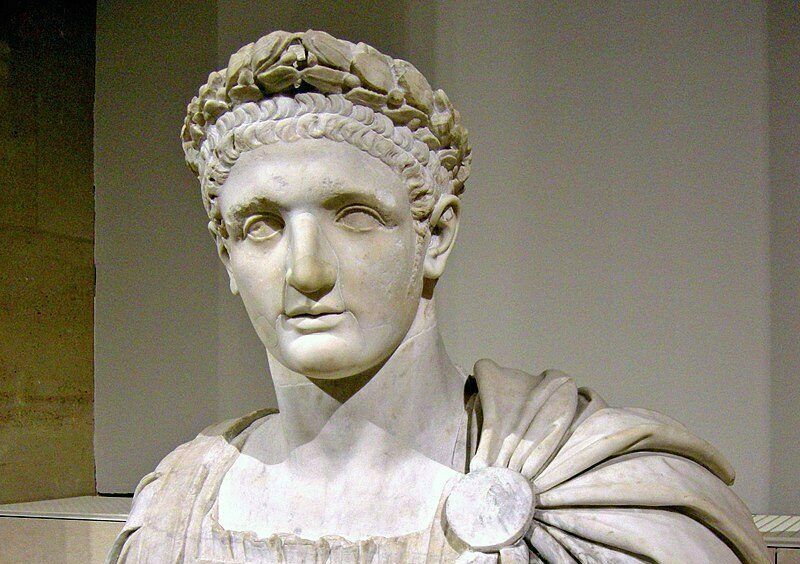 Τα υλικά του είναι πέτρα, τούβλο,  μεταλλικοί συνδετήρες και ράβδοι.
ΠΟΙΟΣ ΤΟ ΕΧΤΙΣΕ;
Το έχτισε ο Τίτος ο αυτακράτορας.
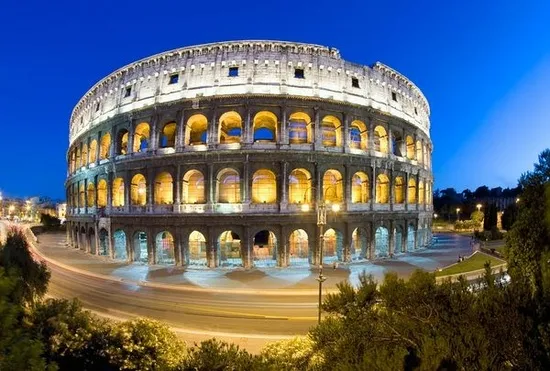 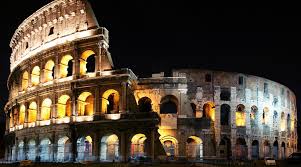